Area of a Triangle
Example 1 : Find the area of the triangle ABC.
B
(i)	Draw in a line from B to AC
(ii)	Calculate height BD
10cm
7.66cm
50o
D
(iii)	Area
C
A
12cm
Area of a Triangle
Example 2 : Find the area of the triangle PQR.
P
(i)	Draw in a line from P to QR
(ii)	Calculate height PS
12cm
7.71cm
40o
S
(iii)	Area
R
Q
20cm
Area of ANY Triangle
Learning Intention
Success Criteria
Know the formula for the area of any triangle.
1.   To explain how to use the Area formula for ANY triangle.
2.	Use formula to find area of any triangle given two length and angle in between.
Co
a
b
h
Ao
Bo
c
General Formula forArea of ANY Triangle
Consider the triangle below:
Area = ½ x base x height
What does the sine of Ao equal
Change the subject to h.
h = b sinAo
Substitute into the area formula
Key feature 

To find the area
you need to knowing 
2 sides and the angle in between (SAS)
Area of ANY Triangle
The area of ANY triangle can be found 
by the following formula.
B
B
a
Another version
c
C
C
Another version
b
A
A
Area of ANY Triangle
Example : Find the area of the triangle.
The version we use is
B
B
20cm
c
C
C
30o
25cm
A
A
Area of ANY Triangle
Example : Find the area of the triangle.
The version we use is
E
10cm
60o
8cm
F
D
(1)
12.6cm
23o
15cm
(2)
5.7m
71o
6.2m
Key feature 

Remember (SAS)
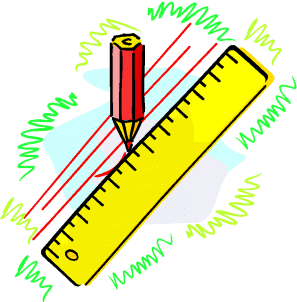 What Goes In The Box ?
Calculate the areas of the triangles below:
A =36.9cm2
A =16.7m2
Sine Rule
Learning Intention
Success Criteria
Know how to use the sine rule to solve REAL LIFE problems involving lengths.
1.   To show how to use the sine rule to solve REAL LIFE problems involving finding  the  length of a side of a triangle .
Sine Rule
Works for any Triangle
The Sine Rule can be used with ANY triangle 
as long as we have been given enough information.
B
a
c
C
b
A
Consider a general triangle ABC.
C
b
a
P
A
B
c
The Sine Rule
Deriving the rule
Draw CP perpendicular to BA
This can be extended to
or equivalently
a
10m
34o
41o
Calculating Sides Using The Sine Rule
Example 1 : Find the length of a in this triangle.
B
C
A
Match up corresponding sides and angles:
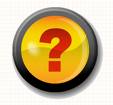 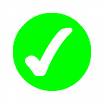 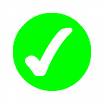 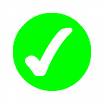 Rearrange and solve for a.
10m
133o
37o
d
Calculating Sides Using The Sine Rule
Example 2 : Find the length of d in this triangle.
D
E
C
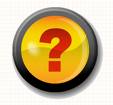 Match up corresponding sides and angles:
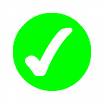 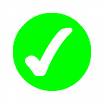 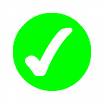 Rearrange and solve for d.
= 12.14m
12cm
b
(1)
(2)
47o
32o
a
72o
16mm
93o
What goes in the Box ?
Find the unknown side in each of the triangles below:
a = 6.7cm
b = 21.8mm
Sine Rule
Learning Intention
Success Criteria
Know how to use the sine rule to solve problems involving angles.
1.   To show how to use the sine rule to solve problems involving finding  an angle of a triangle .
45m
38m
23o
A
Calculating Angles Using The Sine Rule
B
Example 1 : 
Find the angle Ao
C
Match up corresponding sides and angles:
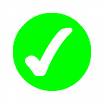 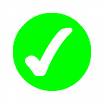 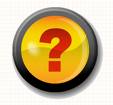 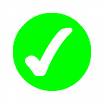 Rearrange and solve for sin Ao
Use sin-1 0.463 to find Ao
= 0.463
75m
X
38m
143o
Calculating Angles Using The Sine Rule
Example 2 : 
Find the angle Xo
Z
Y
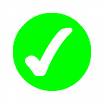 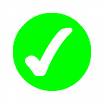 Match up corresponding sides and angles:
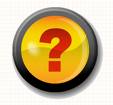 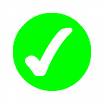 Rearrange and solve for sin Xo
Use sin-1 0.305 to find Xo
= 0.305
(1)
8.9m
100o
(2)
Ao
12.9cm
Bo
14.5m
14o
14.7cm
What Goes In The Box ?
Calculate the unknown angle in the following:
Ao = 37.2o
Bo = 16o